РИЈЕШИ РЕБУСЕ
__ __ __ __ __ __
__ __ __ __ __ __
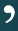 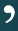 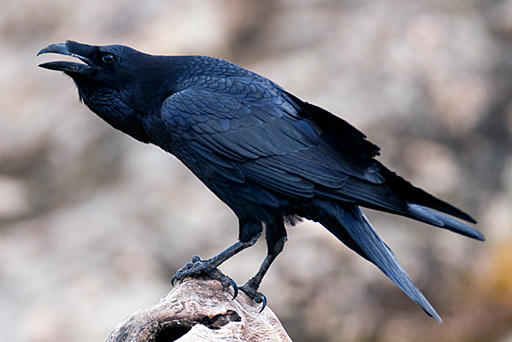 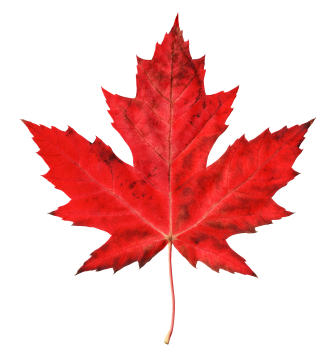 +ИЦА
ГА+
ЛИСИЦА
ГАВРАН
ЛИСИЦА И ГАВРАН
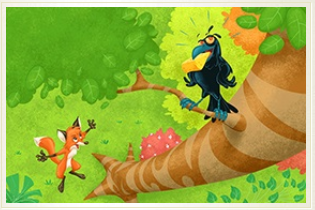 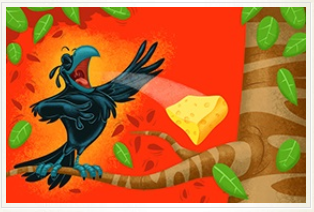 ВРЛИНЕ:
хуманостистрајностскромност
животиње
биљке
појаве
МАНЕ:
похлепаљеност...
МЈЕСТО РАДЊЕ: шума, дрво
ВРИЈЕМЕ РАДЊЕ: дан
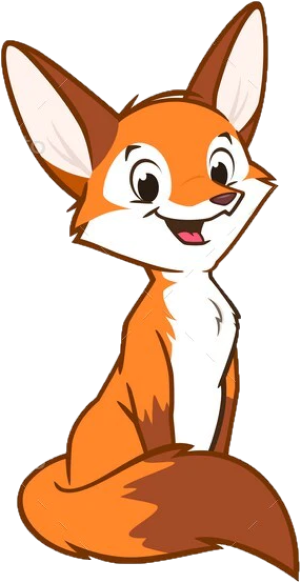 ОСОБИНЕ ЛИКОВА
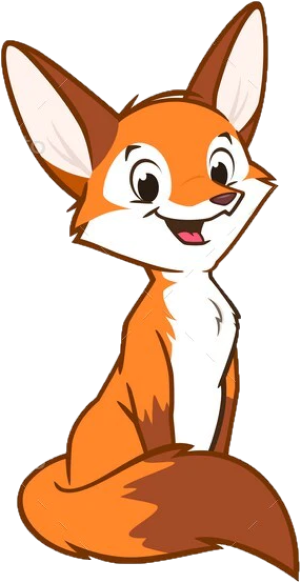 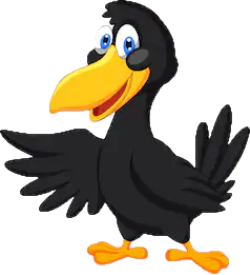 лукава
похлепна
мудра
наиван
неискварен
Задатак за самосталан рад
1. Илуструјте басну!